Подготовка на всички необходими документи за регистрация на фирма.
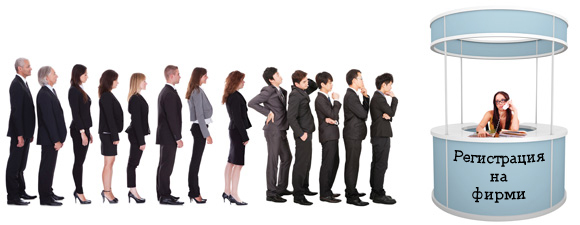 Документи за регистрация на ЕООД – Учредителен акт
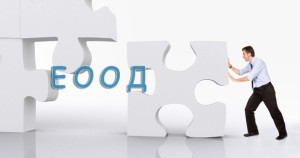 УЧРЕДИТЕЛЕН АКТ НА  „………..” ЕООД

Днес, ….г. в гр.София,  
………., с ЕГН: ………………., с л.к. № ……….., с дата на издаване ………., издадена от МВР - …………, валидна до ……….., с постоянен адрес: ………………..,  
 – едноличният собственик на капитала взе решение за учредяване на еднолично дружество с ограничена отговорност „…………..” ЕООД, при следните условия:    
 
I.ОБЩИ ПОЛОЖЕНИЯ
1. Настоящето Еднолично дружество с ограничена отговорност, наричано за краткост ДРУЖЕСТВОТО, е юридическо лице съгласно българското законодателство със собствен баланс и сметки.

II. ФИРМА НА ДРУЖЕСТВОТО

2. ФИРМАТА  на Дружеството е:
„……………..” ЕООД, която ще се изписва на латиница:
“…………..” LTD 

III. СЕДАЛИЩЕ И АДРЕС НА УПРАВЛЕНИЕ
3. Дружеството е юридическо лице със седалище и адрес на управление: 
седалище: ………….;
адрес на управление: ……………………...
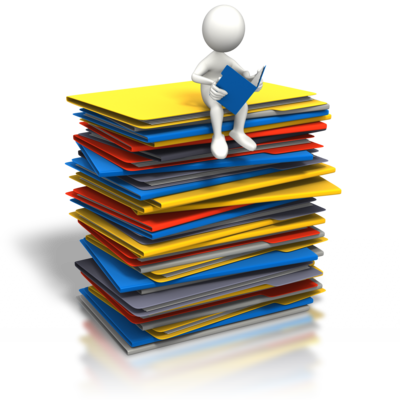 Документи за регистрация на ЕООД – Учредителен акт
IV. ПРЕДМЕТ НА ДЕЙНОСТ И СРОК 
4. Дружеството има следния предмет на дейност:
Kонсултантски услуги, информационни и интернет технологии, търговско представителство, посредничество и агентство на местни и чужди физически и юридически лица в страната и чужбина, всички други търговски сделки, незабранени със закон, извършване на всякаква дейност и услуги, за които се изисква лиценз (след издаване на съответния лиценз), както и всякаква друга незабранена от законодателството дейност.

5. Дружеството се учредява за неопределен срок.

V. КАПИТАЛ И ДЯЛОВЕ
6. Капиталът на Дружеството е в размер на 100  (сто) лева, разделен на 100 (сто) равни дяла, по 1 (един) лев всеки. Капиталът на Дружеството е напълно внесен към датата на регистрация на Дружеството.
 
7. Едноличен собственик на дяловете е:
………………., с ЕГН: ……………….., с л.к. № ………………….., с дата на издаване ……………., издадена от МВР - ……………, валидна до ……………..г., с постоянен адрес: ........................., притежаващ 100 (сто) дружествени дяла на обща номинална стойност на дяловете в размер на 100 (сто) лв., представляващи 100% от капитала на Дружеството. 

8. По решение на едноличния собственик, Дружеството може да има допълнителен капитал, който се формира от вноски на Собственика или от заделяне на суми от печалбата на Дружеството. По решение на Едноличния собственик на Дружеството, допълнителният капитал може да се използва за увеличение на основния капитал, покриване на загуби и/или за възстановяване на направените вноски.
Документи за регистрация на ЕООД – Учредителен акт
VІ. ОРГАНИ НА ДРУЖЕСТВОТО. УПРАВЛЕНИЕ И ПРЕДСТАВИТЕЛСТВО

9. Органите на управление на дружеството са: 
1. Едноличен собственик;
2. Управител(и);

10. (1). Едноличният собственик на капитала има право да:  
Изменя и допълва Учредителния акт;
Приема Съдружници и одобрява прехвърлянето на дялове на нови съдружници;
Одобрява годишния отчет и баланса на Дружеството, разпределя печалбата и взема решение за нейното изплащане;
Взема решение за намаляване или увеличаване на основния капитал;
Назначава Управителя(-ите) на Дружеството, определя възнаграждението му и го/ги освобождава от отговорност;
Взема решение за откриване и закриване на клонове и участие в други дружества;
Взема решение за придобиване и отчуждаване на недвижими имоти и вещни права върху;
Взема решение за предявяване на искове от името на Дружеството срещу управителя и за назначаване на представител за водене на производството;
Взема решение за допълнителни парични вноски.
(2) За взетите решения по ал. 1, т. 2, 4, 5 и 7 от настоящия член се съставя протокол без нотариално удостоверяване на подписите и съдържанието, извършени едновременно.
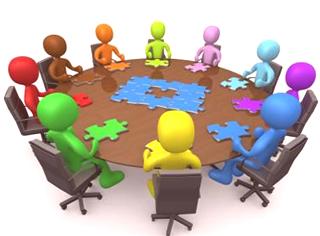 Документи за регистрацияна ЕООД – Учредителен акт
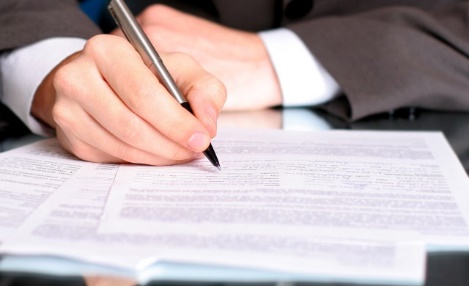 11. Дружеството се представлява и управлява от Управител/и/.

12. Управителят има право да:
(1). Управлява и представлява Дружеството;
(2). Взема решения, свързани с вътрешната дейност на Дружеството и неговите външни отношения;
(3). Сключва и прекратява трудови договори с персонала на Дружеството;
(4). Сключва договори с трети лица, свързани с дейността на Дружеството. Договорите за придобиване и за разпореждане с недвижими имоти и вещни права върху тях се сключват въз основа на решение на едноличния собственик на капитала;
(5). Събира вземанията на Дружеството;
(6). Реализира всички дейности, необходими за нормалното функциониране на Дружеството в съответствие със закона, настоящия Учредителен акт и решенията на Едноличния собственик;
(7). Осъществява всички други действия, които не са от изключителната компетентност на Едноличния собственик.
Документи за регистрация на ЕООД – Учредителен акт
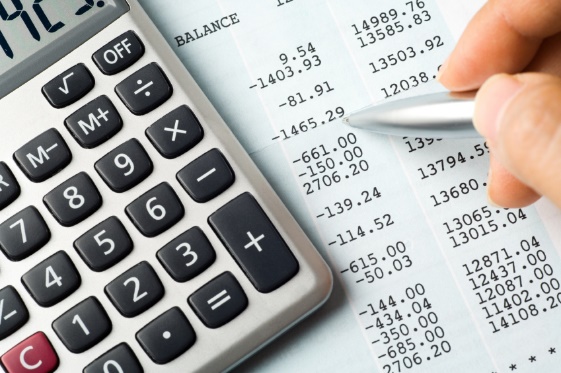 VII. ГОДИШНО ПРИКЛЮЧВАНЕ
13. Дружеството води счетоводство (търговска книга), в което отразява движението на имуществото на предприятието съобразно с разпоредбите на Закона за счетоводството.
 
14. Управителят на дружеството изготвя в първите три месеца на всяка финансова година на дружеството отчет за годишното приключване и доклад за финансовото състояние за изминалата финансова година.

15. Едноличният собственик има право по всяко време, чрез писмено искане, отправено до управителя, да изисква отчета за годишното приключване и доклада за финансовото състояние да бъдат проверени от експерт-счетоводител, освен когато съществува законово задължение за такава проверка.

16. Управителят е длъжен да изпрати на eдноличния собственик отчета за годишното приключване, респ. доклада на експерт-счетоводителя и неговото предложение за разпределение на финансовия резултат, незабавно след тяхното изготвяне.
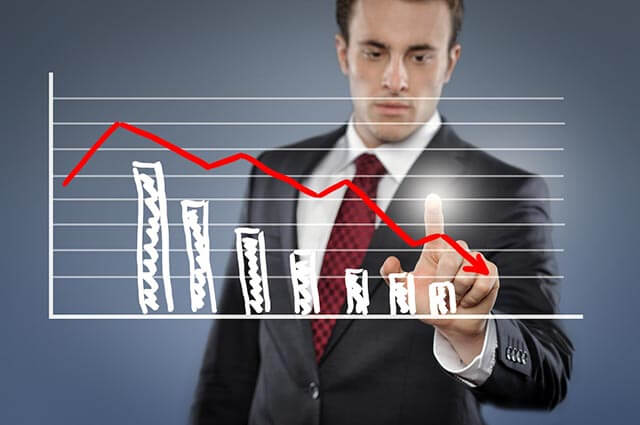 Документи за регистрация на ЕООД – Учредителен акт
VIII. ПРЕКРАТЯВАНЕ НА ДРУЖЕСТВОТО
17. Дружеството се прекратява чрез решение на едноличния собственик, както и във всички случаи, когато законът императивно предвижда прекратяването му.

18. Ликвидацията се осъществява от управителя, освен ако едноличния собственик не избере ликвидатор или ликвидатори.

IX. ДРУГИ РАЗПОРЕДБИ
18. Ако отделни разпоредби на настоящия учредителен акт са или станат недействителни, това не засяга действието на останалата част от него. Едноличният собственик се задължава в такъв случай да замени недействителната разпоредба с друга най-близка по стопанска целесъобразност до отпадналата, чрез решение за промяна на учредителния акт.

19. За неуредените в настоящия учредителен акт случаи ще се прилагат съответните правила на Търговския закон, както и другите норми на действащото законодателство.
Учредителният акт се състави в два еднообразни екземпляра – един за архива на Дружеството и един за вписване в Търговския регистър.
 
ЕДНОЛИЧЕН СОБСТВЕНИК НА КАПИТАЛА:

____________________________
/………………………./
Документи за регистрация на ЕООД –Протокол от заседание на едноличниясобственик на капитал
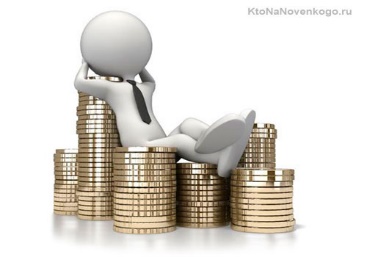 „………………..” ЕООД – в процес на регистрация ПРОТОКОЛ
ОТ ЗАСЕДАНИЕ НА ЕДНОЛИЧНИЯ СОБСТВЕНИК НА КАПИТАЛА НА
„……………...” ЕООД

Днес, …………..г., в гр. ……………., едноличният собственик на капитала на „” ЕООД – в процес на регистрация, със седалище и адрес на управление: …………… – ……………., с ЕГН: ……………., с л.к. № ……………, с дата на издаване ……………….г., издадена от МВР - ……………, валидна до …………….г., с постоянен адрес: ………………, наричан по-долу „УЧРЕДИТЕЛ”.
Документи за регистрация на ЕООД – Протокол от заседание на едноличния собственик на капитал
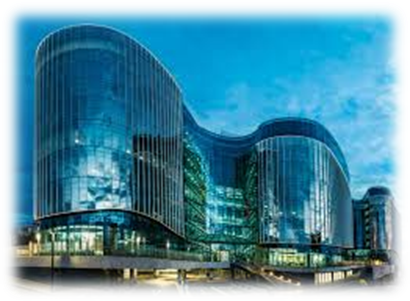 Взе решения по следните въпроси: 
1. Вземане на решение за учредяване на Еднолично дружество с ограничена отговорност  „…………..” ЕООД. 
2. Определяне на седалище и адрес на управление на дружеството.
3. Предмет на дейност и срок на дружеството.
4. Вземане на решение за размера на капитала на  „………….” ЕООД. 
5. Избор на управител/и.
6. Одобрение на Учредителен акт на Дружеството.
Документи за регистрация на ЕООД – Протокол от заседание на едноличния собственик на капитал
По така посочените въпроси, едноличният собственик на капитала взе следните решения:
1. На основание чл. 113 и следващи от Търговския закон на Република България решава да се учреди Еднолично дружество с ограничена отговорност с наименование: „…………..” ЕООД, което ще се изписва на латиница: “…………….” LTD. 

2. Седалище: ………………..
2.1. Адрес на управление: ……………………….
Документи за регистрация на ЕООД – Протокол от заседание на едноличния собственик на капитал
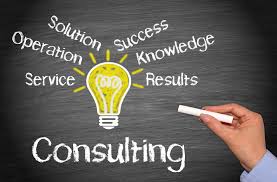 3. Предмет на дейност: 
Консултантски услуги, информационни и интернет технологии, търговско представителство, посредничество и агентство на местни и чужди физически и юридически лица в страната и чужбина, всички други търговски сделки, незабранени със закон, извършване на всякаква дейност и услуги, за които се изисква лиценз (след издаване на съответния лиценз), както и всякаква друга незабранена от законодателството дейност.
3.1. Дружеството се създава за неограничен срок.
 
4. Капитал: 100 (сто) лева, разделен на 100 (сто) равни дяла, по 1 (един) лев всеки. Едноличен собственик на дяловете е: ................., с ЕГН: ................., с л.к. № .................., с дата на издаване ...............г., издадена от МВР - ............, валидна до ..........................г., с постоянен адрес: ......................
Документи за регистрация на ЕООД – Протокол от заседание на едноличния собственик на капитал
5. Управител на дружеството е: ..................., с ЕГН: .................., с л.к. № ...................., с дата на издаване ................г., издадена от МВР - ................, валидна до ................г., с постоянен адрес: обл. ..............................
 
6. Едноличният собственик на капитала одобри текст на Учредителен акт на Дружеството.



ЕДНОЛИЧЕН СОБСТВЕНИК НА КАПИТАЛА:

___________________________
/........................./
Документи за регистрация на ЕООД – Образец от подпис-декларация за съгласие
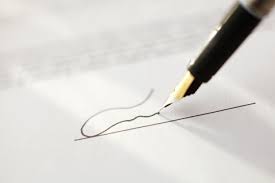 ОБРАЗЕЦ ОТ ПОДПИС – ДЕКЛАРАЦИЯ ЗА СЪГЛАСИЕ
 
Долуподписаният, …………….., с ЕГН: ………………, с л.к. № …………………….., с дата на издаване …………………., издадена от МВР - София, валидна до ……………….г., с постоянен адрес: …………………….., 
 
С НАСТОЯЩАТА ДЕКЛАРИРАМ,
 
Че съм съгласен да бъда управител на търговско дружество „…………….” ЕООД – в процес на регистрация, със седалище и адрес на управление: ………………….., и като такъв декларирам, че под всички документи, отнасящи се до „………….” ЕООД, ще се подписвам по следния начин:   

 
...............................................

което представлява образец (спесимен) от подписа ми.


 
Подпис:.............................................

/…………………… – Управител/
Документи за регистрация на ЕООД – Декларация по чл. 141, ал. 8 от ТЗ
Долуподписаният, …………….., с ЕГН: ………………….., с л.к. № …………………., с дата на издаване ………………..г., издадена от МВР - …………, валидна до …………….г., с постоянен адрес: ………………, в качеството си на управител на „……………….” ЕООД – в процес на регистрация, със седалище и адрес на управление: …………………………, 
 
ДЕКЛАРИРАМ, ЧЕ:
1. Не съм и никога не съм бил обявяван в несъстоятелност.
 
2. Не съм и никога не съм бил управител или член на управителен или контролен орган на Дружеството, което да е било прекратено поради несъстоятелност през последните две години, предхождащи датата на решението за обявяване на несъстоятелността, на което да са останали неудовлетворени кредитори.
 
3. Не съм лице, което е било управител, член на управителен или контролен орган на дружество, за което е било установено с влязло в сила наказателно постановление неизпълнение на задължения по създаване и съхраняване на определените му нива от запаси по Закона за запасите от нефт и нефтопродукти.

Известна ми е наказателната отговорност по чл. 313 от НК за деклариране на неверни данни пред държавен огран.
 
 

дата:. ..............2019г.						ДЕКЛАРАТОР: ..........................
    /………………/
Документи за регистрация на ЕООД – Декларация по чл. 142 от ТЗ
Д  Е  К  Л  А  Р  А  Ц  И  Я
по чл. 142 от Търговския закон
 
Долуподписаният, …………………., с ЕГН: ………………………, с л.к. № ……………………., с дата на издаване …………….г., издадена от МВР - ………………….., валидна до ………………..г., с постоянен адрес: ……………………, в качеството си на управител на „………………………….” ЕООД – в процес на регистрация, със седалище и адрес на управление: ……………………………………..


ДЕКЛАРИРАМ, ЧЕ:

1. Без съгласието на Дружеството няма да упражнявам търговска дейност от свое и от чуждо име.
2. Без съгласието на Дружеството няма да участвам в събирателни и командитни дружества и в дружества с ограничена отговорност.
3. Без съгласието на Дружеството няма да заемам длъжност в ръководни органи на други дружества.
 
ДЕКЛАРАТОР

___________________________
/…………………… – Управител/
Документи за регистрация на ЕООД – Декларация по чл. 142 от ТЗ
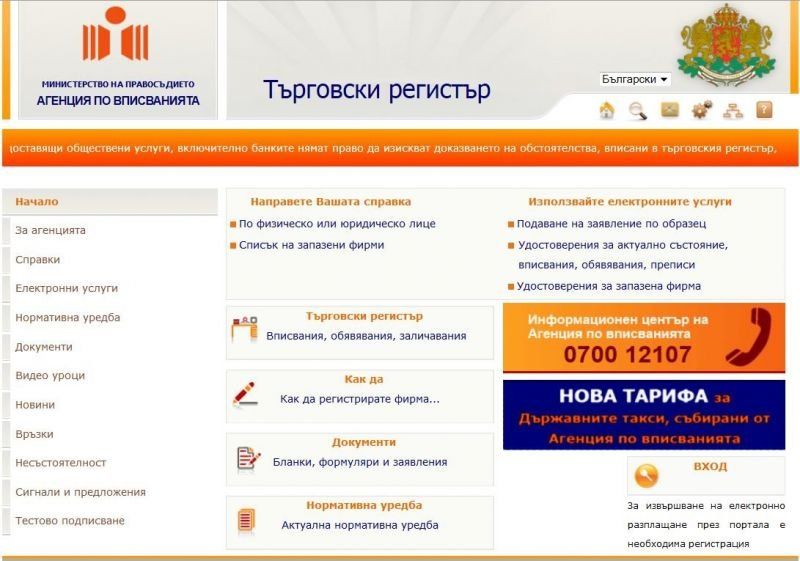 Д Е К Л А Р А Ц И Я
По чл. 13, ал. 4 от Закона за Търговския регистър


Долуподписаният, ……………………, с ЕГН: ……………, с л.к. № …………….., с дата на издаване …………………г., издадена от МВР - София, валидна до ………………г., с постоянен адрес: ………………., в качеството си на управител на „………………” ЕООД – в процес на регистрация, със седалище и адрес на управление: ………………………, декларирам истинността на заявените от мен обстоятелства и приемането на представените за обявяване актове. 


Известна ми е наказателната отговорност, която нося по чл. 313 от Наказателния кодекс, за деклариране на неверни данни.

 
ДЕКЛАРАТОР

___________________________
/………………. – Управител/
Документи за регистрация на ООД – Дружествен договор
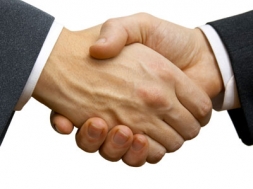 ДРУЖЕСТВЕН ДОГОВОР НА ДРУЖЕСТВО С ОГРАНИЧЕНА ОТГОВОРНОСТ
„…………………..“ ООД


Глава 1

Член 1
ОБРАЗУВАНЕ

(1) Учредяваме дружество с ограничена отговорност по смисъла на Глава Тринадесета от Търговския закон.

(2) Дружеството осъществява своята дейност в съответствие с българското законодателство.

(3) Дружеството само се разпорежда със своето имущество.

(4) Дружеството отговаря за своите задължения с цялото си имущество. Съдружниците не отговарят за задълженията на Дружеството и то не отговаря за задълженията на съдружниците.
Документи за регистрация на ООД – Дружествен договор
Член 2
НАИМЕНОВАНИЕ

Дружеството с ограничена отговорност осъществява дейността си под наименованието: „……………“ ООД и ще се изписва на латиница “…………………….” LTD.


Член 3
СЕДАЛИЩЕ И АДРЕС НА УПРАВЛЕНИЕ

Дружеството е със седалище и адрес на управление: …………………….

    Член 4
СРОК

Дружеството възниква от деня на вписването в Търговския  регистър. То се учредява за неограничен срок.
Документи за регистрация на ООД – Дружествен договор
Член 5
ПРЕДМЕТ НА ДЕЙНОСТ
 
(1) Дружеството има следния предмет на дейност: ПОДДРЪЖКА И ОБНОВЯВАНЕ НА УЕБСАЙТОВЕ И СИСТЕМИ, ИЗГРАЖДАНЕ НА ЕЛЕКТРОННИ ПЛАТФОРМИ, TЪPГOBCKO ПPEДCTABИTEЛCTBO И ПOCPEДHИЧECTBO, ЕЛЕКТРОННА ТЪРГОВИЯ, OБPAЗOBATEЛHИ KУPCOBE, TЪPГOBИЯ B CTPAHATA И ЧУЖБИHA, TЪPГOBИЯ HA EДPO И ДPEБHO, TЪPГOBИЯ C ПPOMИШЛEHИ И HEПPOMИШЛEHИ CTOKИ, ИMПOPT И EKCПOPT, TPAHCПOPTHA ДEЙHOCT, ПPEBOЗHИ, CПEДИЦИOHHИ, KOMИCИOHHИ И CKЛAДOBИ CДEЛKИ, PEKЛAMHИ, ИHФOPMAЦИOHHИ, ПPOГPAMHИ УCЛУГИ, KOHCУЛTAHTCKA ДEЙHOCT, OPГAHИЗИPAHE HA MAPKETИHГOBИ ПPOУЧBAHИЯ И ИЗBЪPШBAHE HA TЪPГOBCKИ CДEЛKИ, ИЗРАБОТКА, TУPИЗЬM, CПOPTHИ ДEЙHOCTИ, ПPEBOДИ И ЛEГAЛИЗAЦИЯ HA ДOKУMEHTИ, ИЗBЪPШBAHE HA BCЯKAKBA ДEЙHOCT И УCЛУГИ, ЗA KOИTO CE ИЗИCKBA ЛИЦEHЗ (CЛEД ИЗДABAHE HA CЬOTBETHИЯ ЛИЦEHЗ), ИЗBЪPШBAHE HA BCЯKAKЪB BИД ДEЙHOCT И УCЛУГИ, НЕЗАБРАНЕНИ OT ДEЙCТВАЩОТО B PEПУБЛИKA БЪЛГAPИЯ ЗAKOHOДATEЛCTBO.

(2) Дружеството може да участва по решение на Общото събрание на съдружниците в съществуващи дружества или в дружества, които ще се образуват в бъдеще в страната и чужбина, сродни или не на неговия предмет на дейност.
Документи за регистрация на ООД – Дружествен договор
Член 6
КАПИТАЛ
Капиталът на Дружеството е в размер на 100 (сто) лева, разпределен в 100 (сто) равни дяла по 1 (един) лев всеки.

Капиталът изцяло е внесен при регистрация на Дружеството.

Член 7
ДЯЛОВЕ

Дяловете от капитала на дружеството се поемат от съдружниците, както следва:
 
………………….., ЕГН ……………………. - 50 дяла с номинална стойност от 1 (един) лев всеки, или 50 лева.
 
…………………….., ЕГН ………………… - 50 дяла с номинална стойност от 1 (един) лев всеки, или 50 лева.
 

(2) Всеки дял дава на съдружника право на един глас в Общото събрание, на дивидент и на ликвидационен дял при прекратяване на дружеството, пропорционален на дела от капитала на Дружеството.
Документи за регистрация на ООД – Дружествен договор
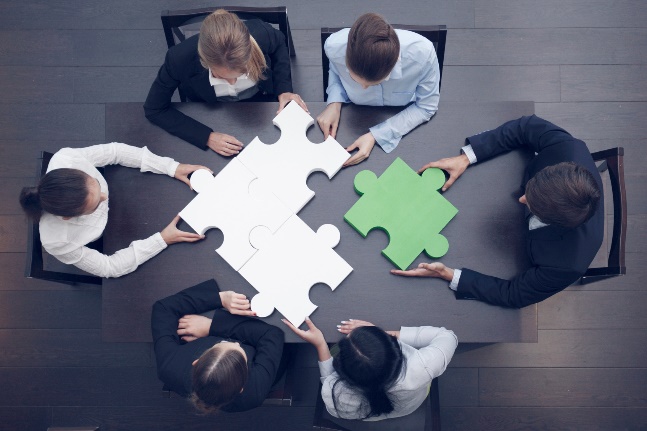 Член 8
ПРЕХВЪРЛЯНЕ НА ДЯЛОВЕ

(1) Дружественият дял може да се прехвърля и наследява при условията на настоящия Договор.

(2) Прехвърлянето на дружествения дял от един съдружник на друг се извършва свободно, а на трети лица - при спазване на изискванията за приемане на нов съдружник.

(3) Прехвърлянето се извършва с нотариално заверени подписи на договора за покупко-продажба на дялове и се вписва в Търговския регистър.

(4) Правоприемникът е солидарно отговорен с праводателя си за дължимите към момента на прехвърлянето вноски срещу дела от капитала.
Документи за регистрация на ООД – Дружествен договор
Член 9
Право на пръв отказ

(1) В случай, че трето лице е направило оферта за покупка на дялове от капитала на Дружеството и един от Съдружниците или няколко от Съдружниците, са изразили намерение да приемат конкретната оферта, като  продадат част или всички притежавани от тях дялове в Дружеството, Съдружникът или Съдружниците, имащи намерение да приемат офертата, са длъжни да предложат дяловете за продажба първо на останалите Съдружници. 

(2) В случай, че останалите Съдружници не пожелаят да придобият предложените дялове в 14 (четиринадесет) дневен срок от получаване на писмено предложение по ал. 1 от този член, Съдружникът или Съдружниците, които желаят да продадат част или всички притежавани от тях дялове в Дружеството, могат да ги продадат на третото лице, направило офертата, при условия, не по-благоприятни от тези предложени на останалите Съдружници (включително цена, начин на плащане, структура на сделката и срок за изпълнение на сделката по придобиване).

(3) При настъпването на условията на тази разпоредба се прилага редът, предвиден в чл. 10 от този Дружествен договор.
Документи за регистрация на ООД – Дружествен договор
Член 10
Ред за упражняване на Правото на пръв отказ
 
(1) В случай, че един или няколко от Съдружниците получат от трето лице („Предложител”) оферта да закупи всички или част от дяловете, притежавани от тях в Дружеството („Предложение”), и ако един или няколко от Съдружниците се съгласят да приемат Предложението, тогава те трябва първо да отправят писмена оферта до останалите Съдружници, с която да му предложат да придобие техните дялове в Дружеството при същите условия като тези по Предложението, включително относно количеството дялове, цена на придобиване и срок за изпълнение на сделката („Писмена оферта”). 
 
(2) Писмената оферта трябва да бъде отправена в срок от 3 (три) работни дни от  получаването на Предложението и да има следното съдържание:
 
брой дялове - предмет на Предложението;
 
предлаганите от Предложителя условия на продажба;
 
срокът за приемане на Писмената оферта за придобиване на дяловете съответния Съдружник или Съдружници, като този срок не може да бъде по-дълъг от 14 (четиринадесет) дни от датата на получаване на Писмената оферта („Срок за приемане”);
 
срокът за изпълнение на сделката за придобиване на дяловете, като този срок не може да бъде по-дълъг от 30 (тридесет) дни и задължава съответните Съдружници да предприемат необходимите действия за приключване на сделката съгласно действащите нормативни разпоредби и добрите търговски практики;
 
доказателства, че Предложителят разполага с необходимите средства за плащане на цената на дяловете – предмет на Предложението;
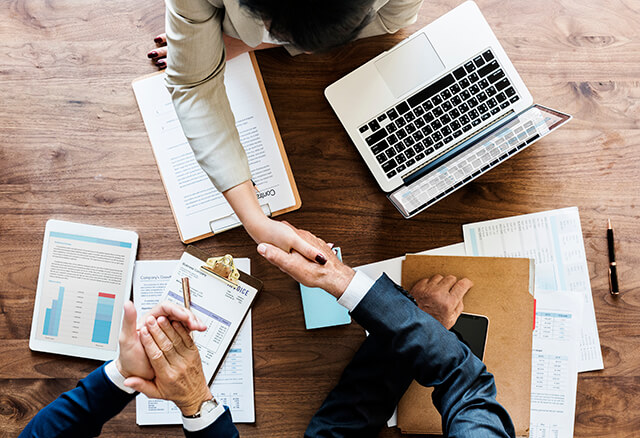 (3) Съдружниците имат право да придобият дяловете – предмет на Предложението, пропорционално на дела на всеки от тях в капитала на Дружеството. Съдружниците могат да се споразумеят да придобият дяловете в различно съотношение от предвиденото в изречение първо. Ако един от Съдружниците откаже да участва в придобиването на дялове, тогава останалите Съдружници имат право да изкупят всички дялове – предмет на Предложението.
 
(4) Ако останалите Съдружници  приемат Писмената оферта да придобият дяловете  – предмет на Предложението, те трябва да отправят в Срока за приемане писмено уведомление за приемане на Писмената оферта до съответните Съдружници, които желаят да продадат дяловете си от капитала на Дружеството.
 
(5) Ако останалите Съдружници не приемат Писмената оферта да придобият дяловете – предмет на Предложението в Срока за приемане, тогава съответните Съдружници, които желаят да се разпоредят с дяловете си, имат право да ги продадат на Предложителя при условия не по-различни от тези, посочени в Писмената оферта. 
 
(6) Процедурата по упражняване на право на първи отказ и право на присъединяване се прилагат за всяка отделна оферта, направена от трето лице до някой от Съдружниците.
Документи за регистрация на ООД – Дружествен договор
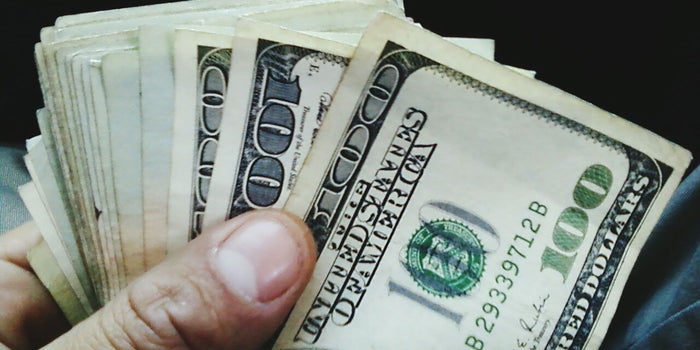 Член 11
ИМУЩЕСТВО
 
Имуществото на Дружеството представлява съвкупността от права и задължения, придобити във връзка с осъществяваната от него дейност, включително и изразено в парична стойност към определен момент.
 
Член 12
ВНОСКИ НА СЪДРУЖНИЦИТЕ
 

Капиталът на Дружеството се формира от дяловите вноски на съдружниците.
 

Дяловите вноски се правят преди подаване на заявлението за вписване на Дружеството в Търговския регистър.

Ако някой от съдружниците не изплати дела си в определения срок, останалите съдружници могат да го изкупят или продадат на друго лице.

Непаричните дялови вноски се правят по реда на чл. 73 и следващите от Търговския закон.
Документи за регистрация на ООД – Дружествен договор
Член 13
ИЗМЕНЕНИЕ НА КАПИТАЛА
 
По решение на Общото събрание капиталът може да бъде увеличен, съответно намален съразмерно на притежаваните от съдружниците дялове, освен ако за стойността на увеличението не бъдат приети нови съдружници.

Изменение на капитала става по единодушно решение на съдружниците и има сила за трети лица след вписването му в Търговския регистър.
 
Намалението на капитала на Дружеството може да се извърши чрез:
намаляване на стойността на дела в капитала;
връщане на дела от капитала на прекратилия участието си съдружник;
освобождаване от задълженията за внасяне на неизплатената част на дела от капитала.
 
Намаляването на капитала на Дружеството не може да бъде под сумата от 2 лева и може да стане само при спазване на изискванията на чл. 150 и чл. 151 от Търговския закон.
Документи за регистрация на ООД – Дружествен договор
Член 14
ДОПЪЛНИТЕЛНИ ПАРИЧНИ ВНОСКИ

(1) По решение на Общото събрание за покриване на загубите и при временна необходимост от парични средства съдружниците могат да бъдат задължени да направят допълнителни парични вноски за определен срок, съразмерно с дяловете им в капитала на дружеството, освен ако бъде предвидено друго.

(2) Допълнителните вноски във валута се пресмятат в капитала на Дружеството по курса към деня на внасяне на валутата в капитала на дружеството.
 

(3) Допълнителните вноски не се отразяват в капитал на Дружеството. За тях може да уговори дружеството да изплати лихва.
Документи за регистрация на ООД – Дружествен договор
Глава 2

Член 15
ПРАВА И ЗАДЪЛЖЕНИЯ НА СЪДРУЖНИЦИТЕ

Съдружниците имат следните права:

Да участват в управлението на Дружеството;
Да участват в разпределението на печалбата съобразно дяловото си участие;
Да получават приспадащата им се част – ликвидационен и дружествен дял в случай на ликвидация на дружеството;
Да бъдат информирани за състоянието на дружеството и неговата дейност, както и да проверяват отчетната им документация;
Да искат свикване на Общото събрание на съдружниците.
 
Съдружниците имат следните задължения:
Да изпълняват решенията на Общото събрание и на другите органи на управление на дружеството, когато са взети в пределите на тяхната компетентност;
Да оказват съдействие на дружеството при осъществяване на неговата стопанска дейност.
Документи за регистрация на ООД – Дружествен договор
Член 16
ОТГОВОРНОСТ
 
(1) Съдружниците отговарят солидарно и неограничено пред Дружеството за вредите, които са причинени преди неговата регистрация поради неполагане на грижата на добрия търговец.
 
(2) Когато съдружник виновно не изпълнява задълженията си по настоящия договор, той дължи възстановяване на всички загуби, понесени от дружеството.
 
(3) Съдружниците отговарят за задълженията на Дружеството до номиналната стойността на техните дялове от капитала.
 
(4) Съдружникът се освобождава от отговорност, когато неизпълнението на задължението му се дължи на причина, която не може да му се вмени във вина. Такива са обстоятелствата, представляващи непреодолима сила, когато съдружникът не е могъл да ги предвиди, нито да ги предотврати с разумни мерки. 
 
(5) В случаите на предходната алинея съдружникът е длъжен незабавно а уведоми другите съдружници, както и да представи документ, имащ сила на удостоверение за подробностите, предизвикали тези обстоятелства. В противен случай той дължи обезщетение в размер на претърпените от дружеството вреди.
Документи за регистрация на ООД – Дружествен договор
Член 17
ПРИЕМАНЕ НА СЪДРУЖНИК
(1) Нов съдружник се приема с писмена молба до Общото събрание на съдружниците. Към молбата трябва да бъде приложена декларация, че новият съдружник приема членството в дружеството при условията на настоящия договор.
 
(2) Общото събрание на съдружниците разглежда молбата на заседание, но не по-късно от 10 (десет) дни от нейното постъпване.
 
Член 18
ОСВОБОЖДАВАНЕ НА СЪДРУЖНИК

(1) Участието на съдружника се прекратява:
при смърт или поставяне под запрещение;
при изключване;
при прекратяване и ликвидация на дружеството;
при обявяване в несъстоятелност.
(2) Всеки съдружник може да прекрати участието си в дружеството с писмено предизвестие, направено най-малко три месеца преди датата на прекратяването. 
(3) Имуществените последици се уреждат въз основа на счетоводния баланс към края на месеца, през който е настъпила прекратяването.
(4) Съдружникът може да бъде изключен: 
ако не е внесъл предвидените дялови вноски;
при системно или грубо нарушаване на настоящия Договор, с което пречи на дейността на дружеството, за което му е отправено писмено предупреждение.
Документи за регистрация на ООД – Дружествен договор
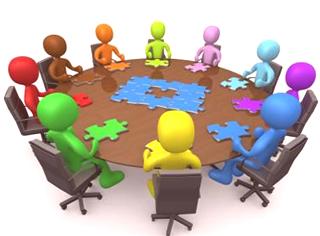 Глава 3

Член 19
ОРГАНИ ЗА УПРАВЛЕНИЕ НА ДРУЖЕСТВОТО

Органи на Дружеството са:
Общо събрание;
Управител/и.

Член 20
ОБЩО СЪБРАНИЕ

(1) Общото събрание на съдружниците е върховен орган на Дружеството и може да взема решения по всички въпроси във връзка с дейността на Дружеството.
 
(2) Общото събрание се състои от съдружниците.
 
Член 21
СВИКВАНЕ НА ОБЩОТО СЪБРАНИЕ

(1) Общото събрание на съдружниците се свиква от управителя/ите най-малко един път в годината.
 
(2) Управителят/ите е длъжен да свика общото събрание и по писмено искане на съдружниците с дялове над 1/10 от капитала. Ако управител/ите не свика събранието в 2-седмичен срок, съдружниците, поискали свикването, имат това право сами. 
 
(3) Общото събрание се свиква на редовно и извънредно заседание чрез писмена покана, изпратена най-малко 7 (седем) дни предварително.
Документи за регистрация на ООД – Дружествен договор
Член 22
УСЛОВИЯ ЗА РЕДОВНОСТ НА ЗАСЕДАНИЕТО

(1) Заседанието на съдружниците е редовно, ако всичките му членове са поканени и на него присъстват съдружниците или представители на съдружниците, притежаващи такова дялово участие в уставния фонд, колкото е необходимо за образуване на мнозинство по въпросите, които са предвидени в дневния ред.

(2) Когато Общото събрание е редовно свикано, но липсва кворум, свиква се ново заседание в срок не по-рано от 7 (седем) дни и не по-късно от 14 (четиринадесет) дни. В този случай свикването се извършва по реда, предвиден в предходния член.
Документи за регистрация на ООД – Дружествен договор
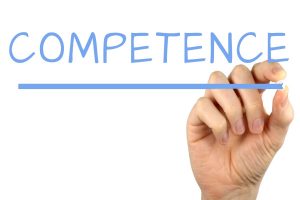 Член 23
КОМПЕТЕНТНОСТ НА ОБЩОТО СЪБРАНИЕ

(1) Общото събрание има следната компетентност: 
изменя и допълва дружествения договор, включително промяна на предмета на дейност на Дружеството;
приема и изключва съдружници, дава на съгласие за прехвърляне на дружествен дял на нов член, доколкото са спазени условията, установени в този Договор;
приема годишния отчет и баланса, разпределя печалбата и взема решение за нейното изплащане;
взема решение за намаляване и увеличаване на капитала, и/или промяна в правата на съдружниците, произтичащи от дяловете;
взема решение за издаване на дялове, даващи преференциални права на съдружниците;
взема решение за издаване и/или увеличаване на броя дяловете, предоставени за поемане или поети от служители, директори или консултанти на Дружеството, или от друго трето лице;
избира управителя, определя възнаграждението му и го освобождава от отговорност;
назначаване и освобождаване на регистрирани одитори;
взема решение за откриване и закриване на клонове и участие в други дружества;
взема решение за придобиване и отчуждаване на недвижими имоти и вещни права върху тях;
взема решение за предявяване искове на дружеството срещу управителя или контрольора и назначава представител за водене на процеси срещу тях;
взема решение за допълнителни парични вноски;
взема решение за прекратяване и преобразуване на Дружеството, включително но не само чрез сливане, вливане, разделяне и отделяне или други подобни действия, както и прехвърлянето на цялото или на част от търговското предприятие;
Документи за регистрация на ООД – Дружествен договор
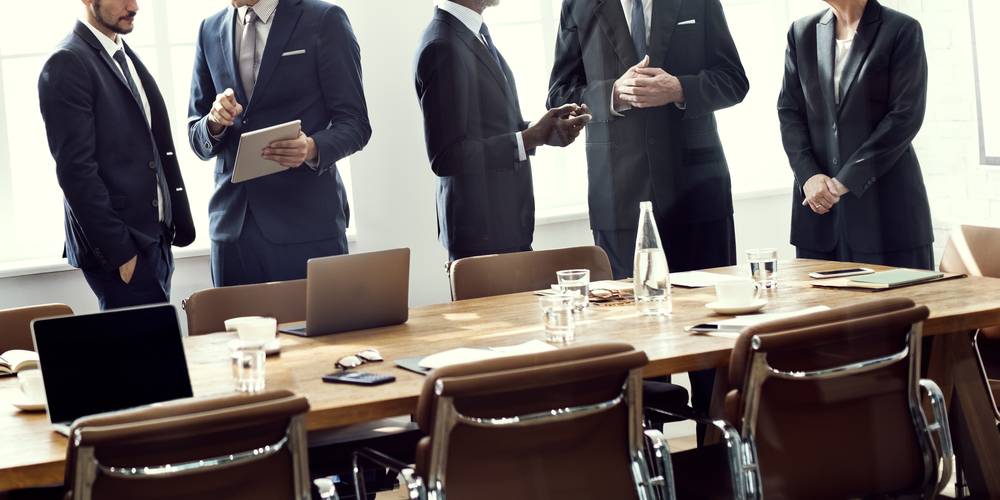 Член 24
КВОРУМ ЗА ВЗИМАНЕ НА РЕШЕНИЯ

(1)   Решенията по чл. 23, ал. 1, т. 1, 2, 12 и 13 се вземат с мнозинство повече от три четвърти от капитала, а решенията по т. 4 – с единодушие от всички съдружници. Изключваният съдружник не гласува и неговият дял се приспада от капитала при определяне на мнозинството. Останалите решения се вземат с мнозинство повече от две трети от капитала.
(2) Всеки съдружник има толкова гласа в общото събрание, колкото е неговият дял в капитала.

                                                 
Член 25
УПРАВИТЕЛ/И

(1) Дружеството се представлява и управлява от управител/и, избран/и от Общото събрание.

(2) Името на Управителя/ите се вписва в Търговския регистър, като се представя нотариално заверено съгласие и образец от подписа му/им.
Документи за регистрация на ООД – Дружествен договор
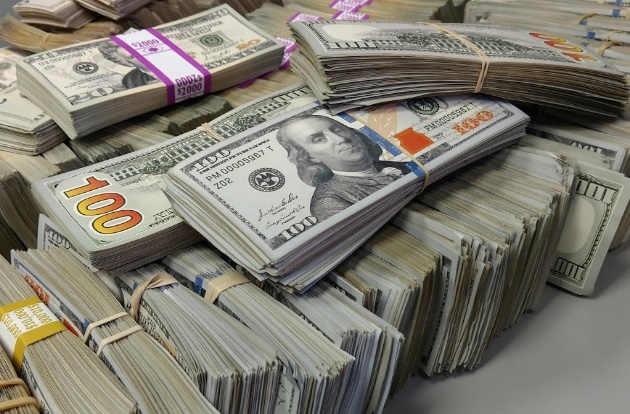 Член 26
ФИНАНСОВА ГОДИНА
 
Финансова година на Дружеството съвпада с календарната година.

Първата финансова година започва от датата на регистрацията на дружеството и завършва на 31 декември същата година.

Член 27
ПРЕКРАТЯВАНЕ И ЛИКВИДАЦИЯ НА ДРУЖЕСТВОТО
 
(1) Дружеството се прекратява:
по решение на Общото събрание на съдружниците, взето с мнозинство 3/4 от капитала;
чрез сливане или вливане в акционерно дружество или дружество с ограничена отговорност;
при обявяване в несъстоятелност;
по решение съд в предвидените от Търговския закон случаи.
 
(2) При прекратяване на дружеството, на основание чл. 156 от Търговския закон се открива производство по ликвидация, като ликвидаторът на дружеството е управителят, освен ако друго лице не бъде посочено с решение на Общото събрание.
Документи за регистрация на ООД – Дружествен договор
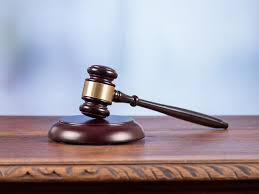 Член 28
РЕШАВАНЕ НА СПОРОВЕ

(1) Съдружниците ще се стараят да решават въпросите, произтичащи или във  връзка с учредителния договор чрез приятелски преговори.

(2) Ако не се постигне споразумение всички спорове между Съдружниците или между Съдружниците и Дружеството ще се решават от компетентните съдилища на Република България.

Член 29
ЗАКЛЮЧИТЕЛНИ РАЗПОРЕДБИ

(1) Настоящият Дружествен договор е изготвен в 2 еднообразни екземпляра – един за съдружниците и един за представяне в Търговския регистър за регистрация.

(2) Постигнатото съгласие относно съдържанието на този Договор, както и съответствието между оформения текст и действителната воля на страните, се скрепява с подписите на съдружниците както следва:


СЪДРУЖНИЦИ


______________________________
…………………..
 
________________________________
…………………...
Документи за регистрация на ООД – Дружествен договор
УЧРЕДИТЕЛЕН ПРОТОКОЛ
 
Днес …………..г., в гр. София, бе проведено Учредително събрание на дружество с ограничена отговорност „………………“ ООД, в присъствието на бъдещите съдружници: 
 
……….., ЕГН ………………., ……………., с л.к. № ……………, издадена на ……………. г. от МВР-……….., валидна до ……….г., с адрес: …………….
 
………, ЕГН …………………, с л.к. №, ……………г., издадена на ……………. г. от МВР-……….. валидна до ………г., с адрес: …………………..,   
 
наричани заедно по-долу „Съдружниците”, които взеха следните решения:
 
Съдружниците решиха днешното  учредително събрание да бъде проведено при следния дневен ред:
 
1. Учредяване на „……………….“ ООД;
2. Приемане на дружествения договор;
3. Назначаване на управител/управители;
4. Разни
 
Предложеният дневен ред беше подложен на гласуване:
 
Общ брой на гласувалите съдружници, представени на учредителното събрание: 2;
 
Гласували за: 2;
Гласували против: 0;
Въздържали се: 0.
Документи за регистрация на ООД – Дружествен договор
Р Е Ш Е Н И Я :
По точка 1
Съдружниците учредяват дружество с ограничена отговорност „……………“ ООД, със седалище и адрес на управление: ……………….. 
Предметът на дейност на дружеството ще бъде: ПОДДРЪЖКА И ОБНОВЯВАНЕ НА УЕБСАЙТОВЕ И СИСТЕМИ, ИЗГРАЖДАНЕ НА ЕЛЕКТРОННИ ПЛАТФОРМИ, TЪPГOBCKO ПPEДCTABИTEЛCTBO И ПOCPEДHИЧECTBO, ЕЛЕКТРОННА ТЪРГОВИЯ, OБPAЗOBATEЛHИ KУPCOBE, TЪPГOBИЯ B CTPAHATA И ЧУЖБИHA, TЪPГOBИЯ HA EДPO И ДPEБHO, TЪPГOBИЯ C ПPOMИШЛEHИ И HEПPOMИШЛEHИ CTOKИ, ИMПOPT И EKCПOPT, TPAHCПOPTHA ДEЙHOCT, ПPEBOЗHИ, CПEДИЦИOHHИ, KOMИCИOHHИ И CKЛAДOBИ CДEЛKИ, PEKЛAMHИ, ИHФOPMAЦИOHHИ, ПPOГPAMHИ УCЛУГИ, KOHCУЛTAHTCKA ДEЙHOCT, OPГAHИЗИPAHE HA MAPKETИHГOBИ ПPOУЧBAHИЯ И ИЗBЪPШBAHE HA TЪPГOBCKИ CДEЛKИ, ИЗРАБОТКА, TУPИЗЬM, CПOPTHИ ДEЙHOCTИ, ПPEBOДИ И ЛEГAЛИЗAЦИЯ HA ДOKУMEHTИ, ИЗBЪPШBAHE HA BCЯKAKBA ДEЙHOCT И УCЛУГИ, ЗA KOИTO CE ИЗИCKBA ЛИЦEHЗ (CЛEД ИЗДABAHE HA CЬOTBETHИЯ ЛИЦEHЗ), ИЗBЪPШBAHE HA BCЯKAKЪB BИД ДEЙHOCT И УCЛУГИ, НЕЗАБРАНЕНИ OT ДEЙCТВАЩОТО B PEПУБЛИKA БЪЛГAPИЯ ЗAKOHOДATEЛCTBO.
 
Дружеството се учредява за неограничен срок.
Капиталът на Дружеството е в размер на 100 (сто) лева, разпределен в 100 (сто) равни дяла по 1 (един) лев всеки.

Капиталът ще бъде изцяло внесен при подаване на заявлението за регистрация на Дружеството в Търговския регистър.
Дяловете от капитала на дружеството се поемат от съдружниците, както следва:

………….., ЕГН ……………… - 50 дяла с номинална стойност от 1 (един) лев всеки, или 50 лева.
……………, ЕГН …………. - 50 дяла с номинална стойност от 1 (един) лев всеки, или 50 лева.
Общ брой на гласувалите съдружници, представени на учредителното събрание: 2;
Гласували за:2;
Гласували против: 0;
Въздържали се: 0.
Документи за регистрация на ООД – Дружествен договор
По точка 2

Съдружниците приемат текст на Дружествен договор.

Общ брой на гласувалите съдружници, представени на учредителното събрание:2;
Гласували за: 2;
Гласували против: 0;
Въздържали се: 0.

По точка 3

   За Управител на дружеството се избира:
…………………, ЕГН ………………, с л.к. № …………….., издадена на ………….г. от МВР-………….., валидна до …………г., с адрес: ……………,
 
Общ брой на гласувалите съдружници, представени на учредителното събрание: 2;
Гласували за: 2;
Гласували против: 0;
Въздържали се: 0.


По точка 4

По точка 4 от дневния ред не бяха направени предложения за гласуване или други изказвания.
 
Учредителите упълномощават Управителя …………, ЕГН ……………… да внесе по набирателна сметка капитала на дружеството в размер на 100 лева и да получи Удостоверение за внесения капитал на дружеството. Независимо от горното, Съдружниците могат по своя преценка да решат да преведат своите вноски директно по банковата сметка на Дружеството. 

Поради изчерпване на дневния ред, учредителното събрание бе закрито.
 

СЪДРУЖНИЦИ/SHAREHOLDERS
 

______________________________
………………….

_______________________________
…………………
Документи за регистрация на ООД – Образец от подпис
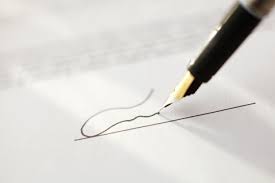 ОБРАЗЕЦ ОТ ПОДПИС – ДЕКЛАРАЦИЯ ЗА СЪГЛАСИЕ
 
Долуподписаният, ……………., ЕГН ………………., л.к. № …………….., издадена на …………..г. от МВР-…………….., ………………..г., с адрес: ………………… 

С НАСТОЯЩАТА ДЕКЛАРИРАМ,
 
Че съм съгласен да бъда управител на търговско дружество „…………….“ ООД – в процес на регистрация, със седалище и адрес на управление: …………………. и като такъв декларирам, че под всички документи, отнасящи се до „…………………“ ООД, ще се подписвам по следния начин: 


...............................................

което представлява образец (спесимен) от подписа ми.



Подпис:.............................................

/…………………….. – Управител/
Документи за регистрация на ООД – Образец от подпис
Д  Е  К  Л  А  Р  А  Ц  И  Я

по чл. 141, ал. 8 от Търговския закон
 
 
Долуподписаният, ………………., ЕГН ……………….., с л.к. № ……….., издадена на …………..г. от МВР-…………….., валидна до ………………….г., с адрес: ………………, в качеството си на управител на „……………..“ ООД – в процес на регистрация, със седалище и адрес на управление: ……………….,
 
ДЕКЛАРИРАМ, ЧЕ:
1. Не съм и никога не съм бил обявяван в несъстоятелност.
 
2. Не съм и никога не съм бил управител или член на управителен или контролен орган на Дружеството, което да е било прекратено поради несъстоятелност през последните две години, предхождащи датата на решението за обявяване на несъстоятелността, на което да са останали неудовлетворени кредитори.
 
3. Не съм лице, което е било управител, член на управителен или контролен орган на дружество, за което е било установено с влязло в сила наказателно постановление неизпълнение на задължения по създаване и съхраняване на определените му нива от запаси по Закона за запасите от нефт и нефтопродукти.
 
Известна ми е наказателната отговорност по чл. 313 от НК за деклариране на неверни данни пред държавен огран.

 

дата: ………….г.						ДЕКЛАРАТОР: ..........................
/…………………/
Документи за регистрация на ООД – Декларация по чл. 141, ал. 8 от ТЗ
Д  Е  К  Л  А  Р  А  Ц  И  Я

по чл. 141, ал. 8 от Търговския закон
 
 
Долуподписаният, ………………., ЕГН ……………….., с л.к. № ……….., издадена на …………..г. от МВР-…………….., валидна до ………………….г., с адрес: ………………, в качеството си на управител на „……………..“ ООД – в процес на регистрация, със седалище и адрес на управление: ……………….,
 
ДЕКЛАРИРАМ, ЧЕ:
1. Не съм и никога не съм бил обявяван в несъстоятелност.

2. Не съм и никога не съм бил управител или член на управителен или контролен орган на Дружеството, което да е било прекратено поради несъстоятелност през последните две години, предхождащи датата на решението за обявяване на несъстоятелността, на което да са останали неудовлетворени кредитори.

3. Не съм лице, което е било управител, член на управителен или контролен орган на дружество, за което е било установено с влязло в сила наказателно постановление неизпълнение на задължения по създаване и съхраняване на определените му нива от запаси по Закона за запасите от нефт и нефтопродукти.
 
Известна ми е наказателната отговорност по чл. 313 от НК за деклариране на неверни данни пред държавен огран.


 
дата: ………….г.						ДЕКЛАРАТОР: ..........................
/…………………/
Документи за регистрация на ООД – Декларация по чл. 142 от ТЗ
Д  Е  К  Л  А  Р  А  Ц  И  Я
по чл. 142 от Търговския закон
 
Долуподписаният, ……………, ЕГН ………………., с л.к. №……………….., издадена ……………г. от МВР-…………….., валидна до …………г., с адрес: …………………., в качеството си на управител на „…………“ ООД – в процес на регистрация, със седалище и адрес на управление: ……………….,
 
 
 
ДЕКЛАРИРАМ, ЧЕ:
 
1. Без съгласието на Дружеството няма да упражнявам търговска дейност от свое и от чуждо име.
2. Без съгласието на Дружеството няма да участвам в събирателни и командитни дружества и в дружества с ограничена отговорност.
3. Без съгласието на Дружеството няма да заемам длъжност в ръководни органи на други дружества.

ДЕКЛАРАТОР
 
___________________________
/………………… – Управител/
Документи за регистрация на ООД – Декларация по чл. 13, ал. 4 от ЗТР
Д Е К Л А Р А Ц И Я
По чл. 13, ал. 4 от Закона за Търговския регистър
 
Долуподписаният, ………………, ЕГН ……………., с л.к. № …………., издадена на …………г. от МВР-………………., валидна до …………….г., с адрес: ……………….., в качеството си на управител на „……………“ ООД – в процес на регистрация, със седалище и адрес на управление: …………………, декларирам истинността на заявените от мен обстоятелства и приемането на представените за обявяване актове.
 
 
Известна ми е наказателната отговорност, която нося по чл. 313 от Наказателния кодекс, за деклариране на неверни данни.
 
 
 
 
ДЕКЛАРАТОР
 
___________________________
/……………. – Управител/
Благодаря за вниманието!
Адв. Мариян Кирянов